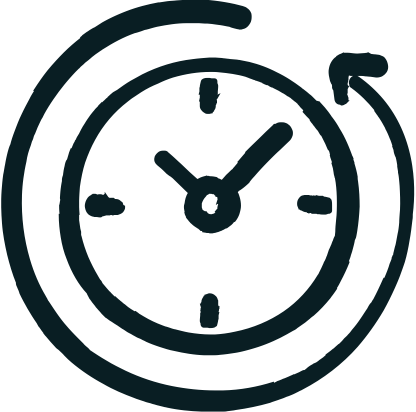 1 timme och 5 minuter
Införa
En ny lösning behöver implementeras i samklang med verksamheten den skall skapa nytta i. I denna övning planerar ni för hur effekterna av lösningen kan mätas och följas upp – och inför den!
Övningens steg
Börja med att skapa planer för effektmätning, kommunikation och samverkan
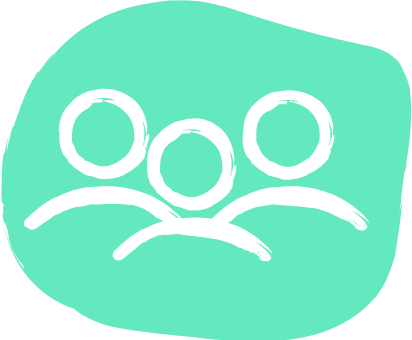 Grupp
55 min
I den här övningen guidas ni i planeringen inför att en ny lösning ska implementeras i verksamheten och hur redan identifierade effekter av lösningen kan mätas och följas upp.
Pröva att införa och genomföra lösningen enligt er planering.
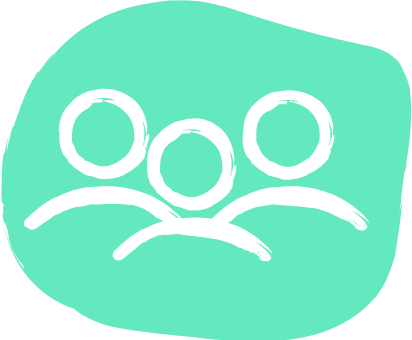 Enligt tidsplan
Grupp
Utvecklas genom att reflektera över vad du har uppskattat med övningen, om något som saknas och vad ser du fram emot i det fortsätta genomförandet.
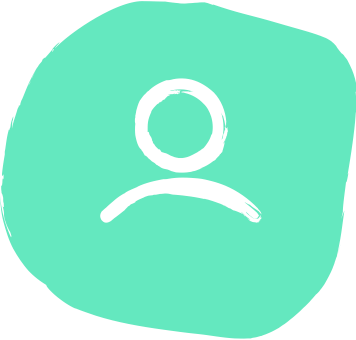 10 min
Enskilt
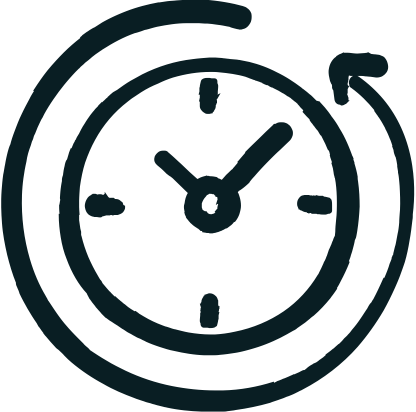 55 min
Börja
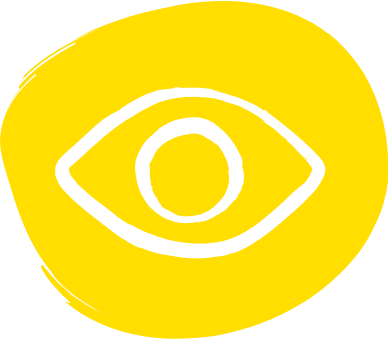 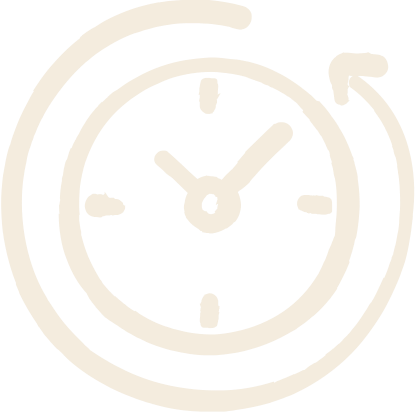 3 min
Läs
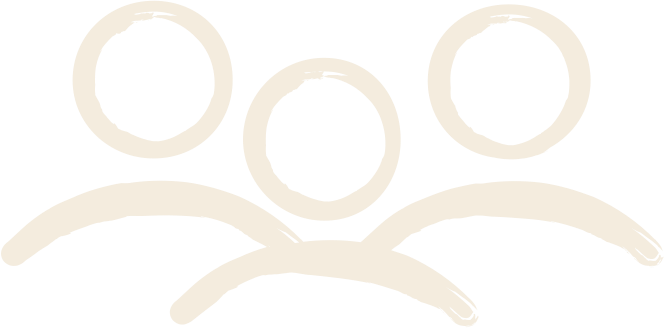 Grupp
Triss!
Planera för:
Effektmätning
 Samverkan
- Kommunikation
Att införa och använda en lösning är själva definitionen för innovation, att skapa värde! Men att implementera kan vara svårt och lite skrämmande så i denna övningen hjälper vi er att planera.
För att införa en lösning i en verksamhet är det tre viktiga aspekter man behöver planera för, oavsett vart eller hur lösningen implementeras.
Ni kommer skapa en plan för varje aspekt och sedan pröva att genomföra dessa planer.
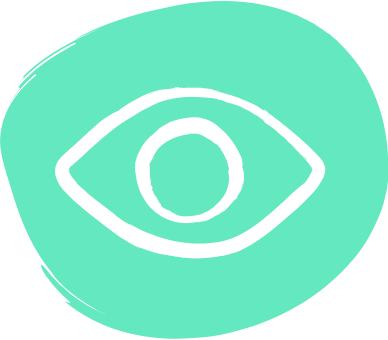 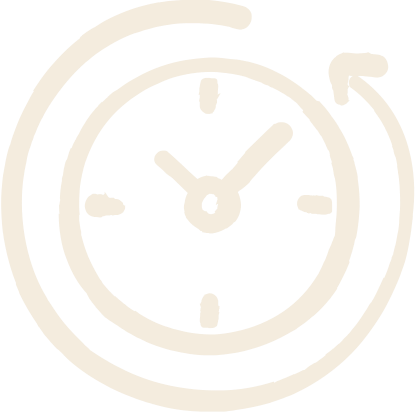 2 min
Läsa
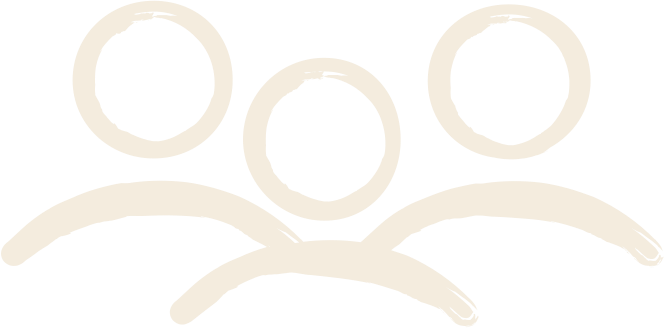 Grupp
Effektmätning
På nästkommande sidor finns ett exempel och en mall redo att planeras i !
Den nya lösningen har tagits fram utifrån användarens behov och vi behöver veta vilka effekter den förväntas ge för verksamheten. 
Baserat på beslutet att genomföra lösningen, är det nu dags att planera för de effekter som ni tidigare har identifierat att er lösning förväntas ge och hur dessa kan följas upp. För att kunna mäta och följa upp effekter behöver ni planera. 
Har ni inte identifierat detta, gör då övningen ”Spana effekterna” och kom tillbaka till denna övning.
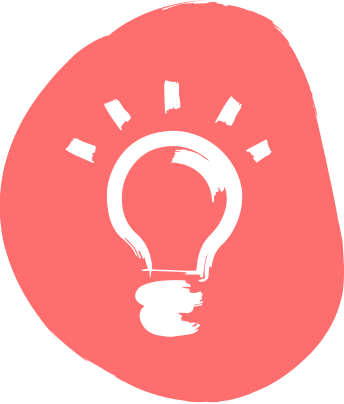 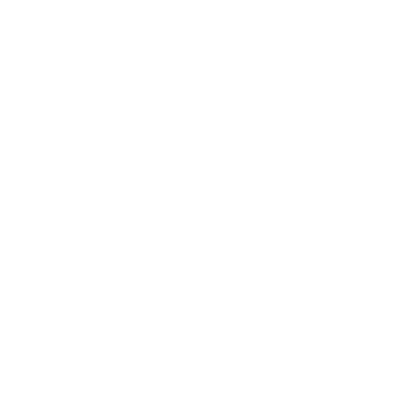 3 min
Exempel
Exempel
Lösning: ”Vi inför nya mötesmetoder på vår avdelning, för ökad effektivitet och kreativitet”
Effekten
Vad vill vi veta och när?
Ansvarig för uppföljning
Mätmetod
Uppföljning sker genom ansvarig chef på enheten
Enkät
Mäta hur många möten i genomsnitt idag, efter tre månader och efter ett halvår.
Andelen ineffektiva möten minskar med 30 %
Bättre arbetsmiljö och ökad flexibilitet
Djupintervjuer med 15 personer
Ta reda på upplevelsen av arbetssättet, 2 gånger per år
Teamet tar fram frågeunderlag. Uppföljning sker genom ansvarig chef på enheten
Starkare känsla av att man vet vad som händer i avdelningen.
Workshop på avdelningsdagen.
Maria G och Sandra K.
Om man upplever att man vet mer vad som händer. Genomförs under 15 min på varje avdelningsdag.
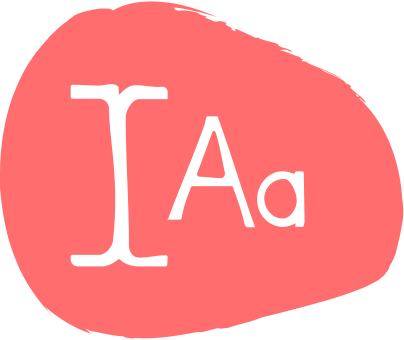 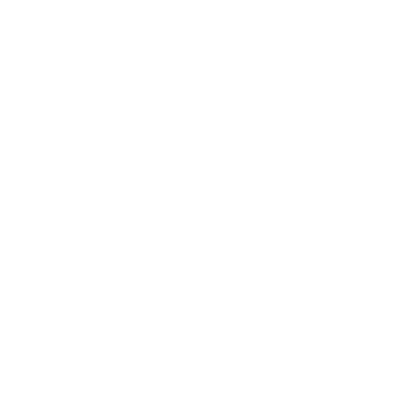 15 min
Skriv
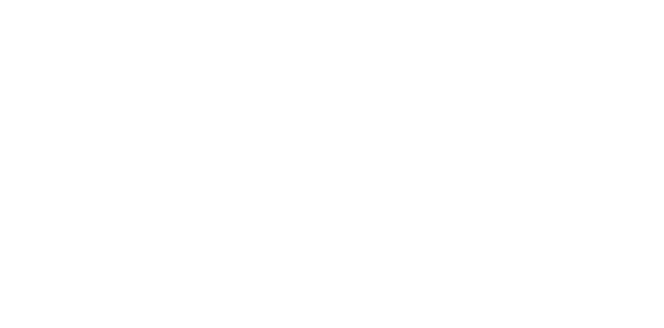 Grupp
Plan för effektmätning
Lösning:
Ansvarig för uppföljning
Effekten
Mätmetod
Vad vill vi veta och när?
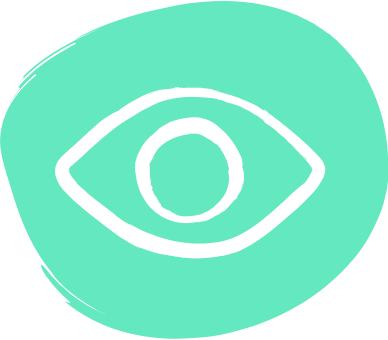 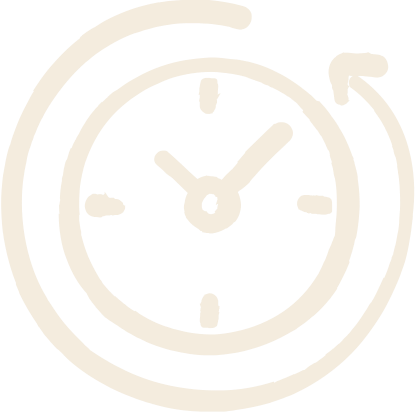 1 min
Läsa
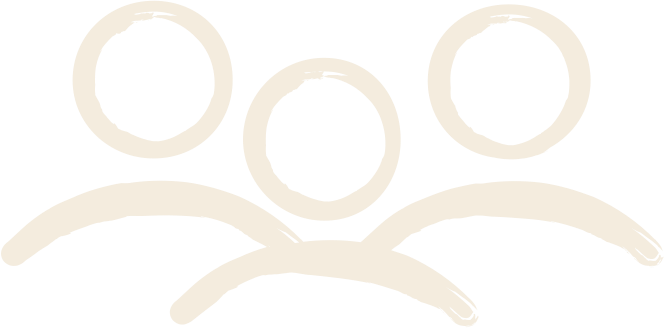 Grupp
Samverkan
Effekterna av lösningen kommer påverka de i direkt närhet men även intressenter och samverkanspartners runt om verksamheten. 
Tidigare har ni identifierat samverkansparter (te x om ni har gjort övningen ”Skapa effekterna" och övningen ”Hitta intressenter”. 
Nu kommer ni att behöver komma i kontakt med dessa  intressenter, som samverkanspartner i genomförandet.
Skapa planen på nästa sida!
Tips när ni planerar! 
Vilka andra verksamheter, personer organisationer behöver vi involvera och hur? 
Finns det några som behöver engageras och motiveras lite extra vid genomförandet, för att skapa energi och lust som behövs för att stötta genomförandet?
[Speaker Notes: ..kortsiktiga resultat som snabbt visar på värdet av innovationen. 
...ångsiktiga effekter
Vilka effekter kan ni redan nu börja kommunicera värdet av?

UNder dne ähr övningen skapar ni en plan för genomförande
Tidsplan för effekthemtagning (från tidigare effekter och vad som kan påverka effekter) finns redan 

När det gäller lösningens genomförande behöver ni 
Vem behöver vi och vilke blir påverkade av genomförandet

Fundera över vem ni behöbver att samverka med
Roller och kommunicera 

Vem behöver ni ha saom samverlanspartner i genomförandet
Ni kommer att berätta varför lösningen är viktig och vilka som behöver involveras 

Övningen hjälper er att planera inför detta. 
Tidigare tänkt igenom vilka resurser som behövs för att förverkliga]
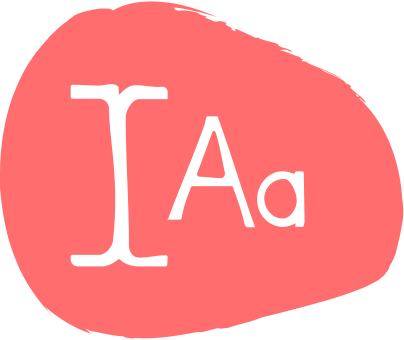 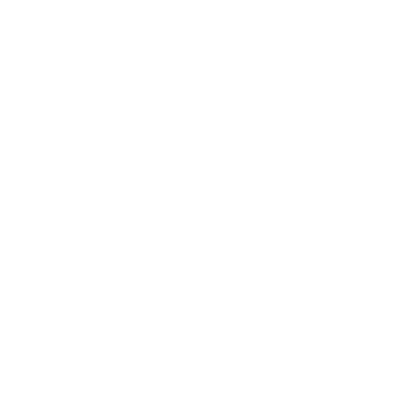 15 min
Skriv
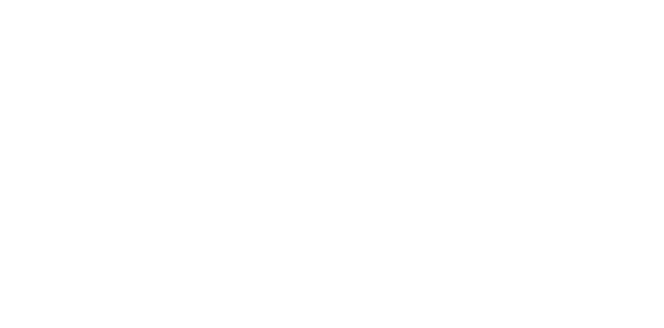 Grupp
Plan för samverkan
Lösning:
Vad behöver ni samverka kring?
Med vem/vilka?
Hur och när?
Ansvarig för genomförande
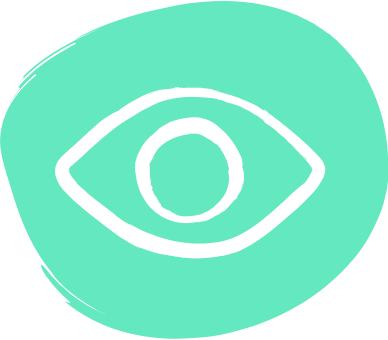 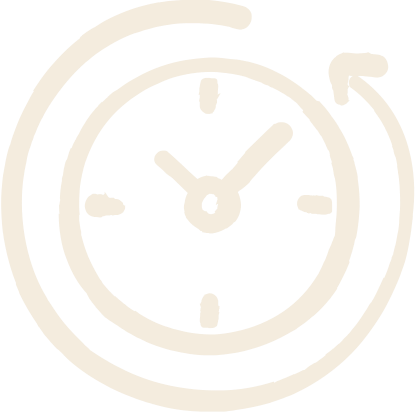 2 min
Läsa
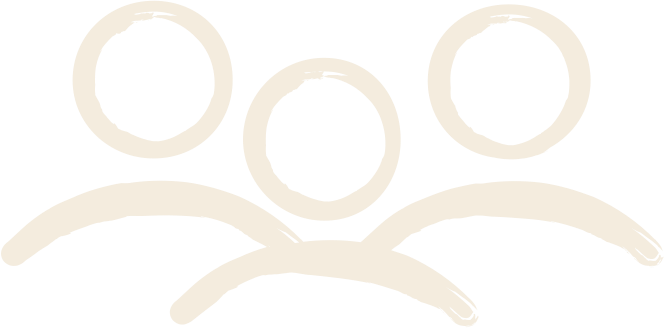 Grupp
Kommunikation
Vid genomförandet av lösningen, kommer ni förutom att samverka också att behöva kommunicera och berätta om lösningen och varför den är viktig. 
Genom att planera för kommunikation kan genomförandet underlättas och ökar chansen att få andra med på tåget. 
På nästkommande sida fyller ni i en mall som stöttar i planering och genomförandet av lösningen genom kommunikation.  
Skapa planen på nästa sida!
Tips när ni planerar!
Fundera över både kortsiktiga och långsiktiga effekter! 
Vilka kortsiktiga resultat kan tidigt och snabbt kommuniceras för att visa på värdet av lösningen?
Vilka långsiktiga effekter kan kommuniceras? 
 ​
[Speaker Notes: UNder dne ähr övningen skapar ni en plan för genomförande
Tidsplan för effekthemtagning (från tidigare effekter och vad som kan påverka effekter) finns redan 

När det gäller lösningens genomförande behöver ni 
Vem behöver vi och vilke blir påverkade av genomförandet

Fundera över vem ni behöbver att samverka med
Roller och kommunicera 

Vem behöver ni ha saom samverlanspartner i genomförandet
Ni kommer att berätta varför lösningen är viktig och vilka som behöver involveras 

Övningen hjälper er att planera inför detta. 
Tidigare tänkt igenom vilka resurser som behövs för att förverkliga]
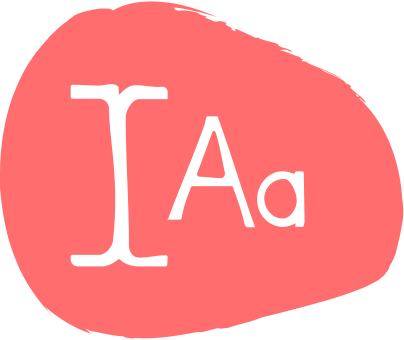 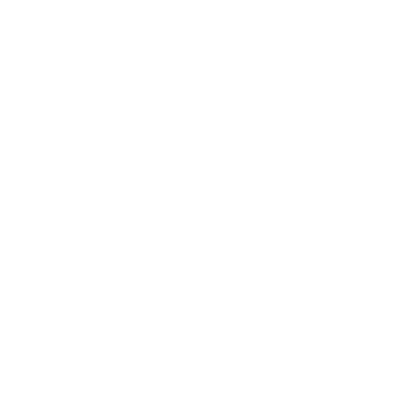 15 min
Skriv
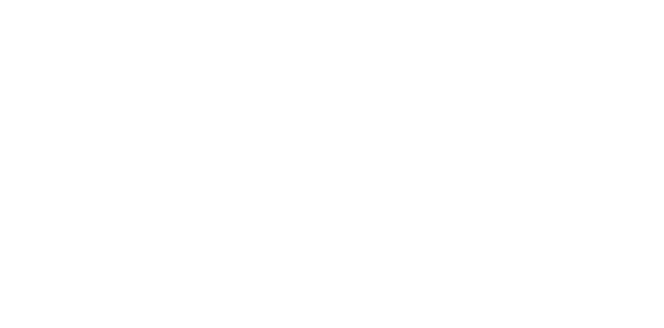 Grupp
Plan för kommunikation
Lösning:
Vad behöver kommuniceras?
Till vem/vilka?
Hur och när?
Ansvarig för genomförande
Svara genom att dra bock eller kryss till varje påstående. Sätt ett kryss i ringarna för nej och en bock för ja.
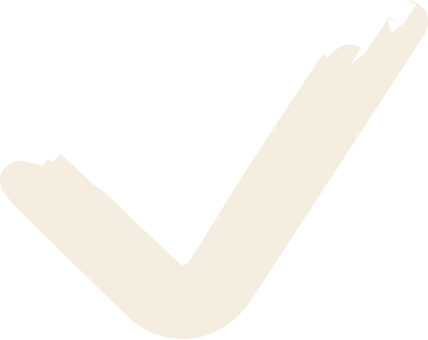 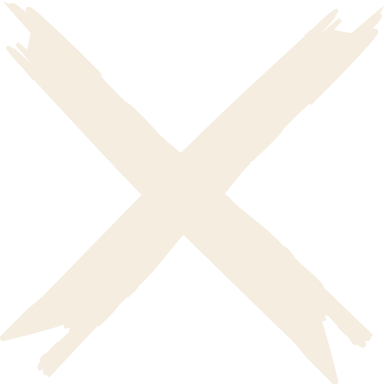 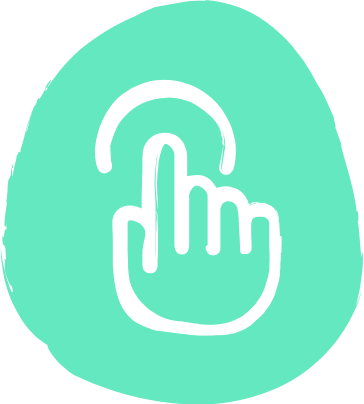 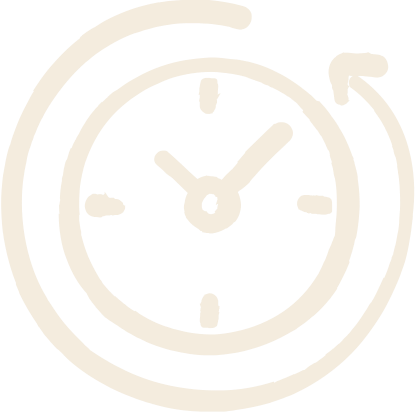 2 min
Bocka av
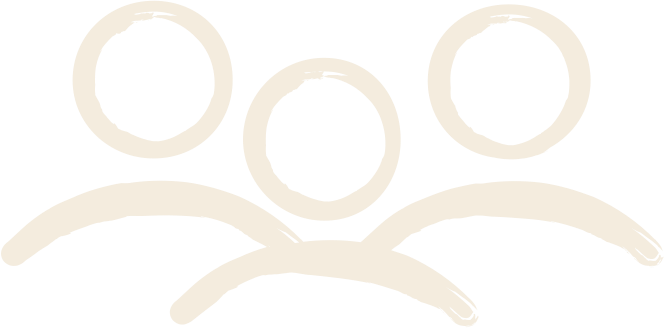 Grupp
Ja
Nej
Det finns en plan för kommunikation av lösningen.
Redo att införa?
Det finns en plan för vem vi behöver samverka med och hur.
Det finns en plan för att mäta och hämta hem effekter.
Planerna är klara! Är alla med på att ni är redo att införa lösningen?
Svarar ni nej på någon fråga? 
Gå tillbaka och se över planeringen och vad som behöver göras för att kunna svara ja på samtliga punkter. 
Svarar ni ja på alla frågor?
Gå vidare till Pröva!
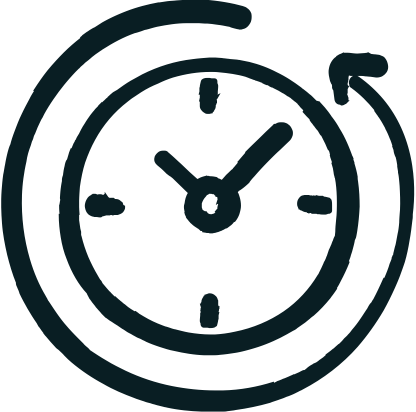 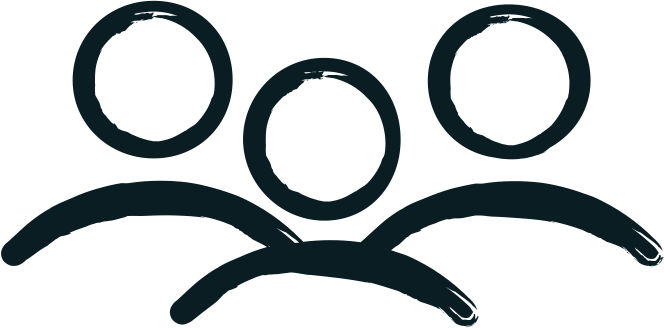 Enligt plan
Grupp
Pröva
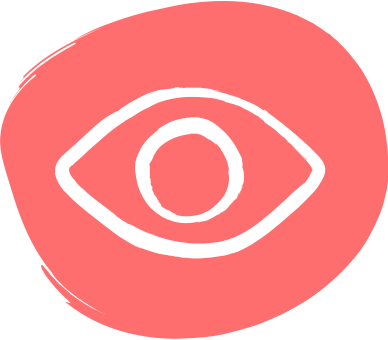 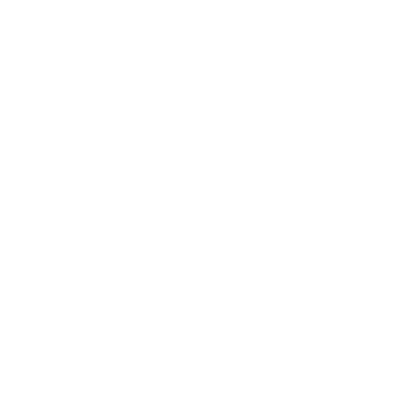 2 min
Läsa
Grupp
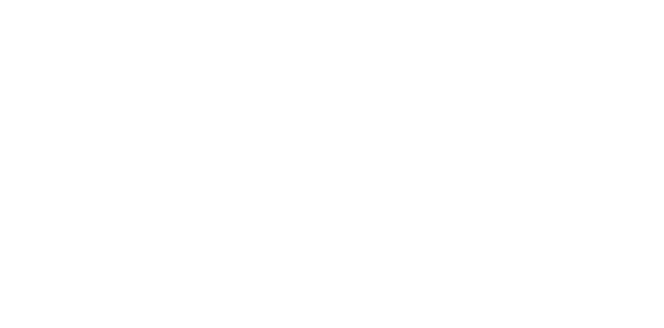 Genomför!
Följ upp:
Återkom till denna övning enligt datum i genomförandeplanen. 
Planera redan nu in i kalendern, när ni ska återkomma hit!
Nu har ni de förberedelser på plats som behövs för att genomföra lösningen! 
Stort lycka till i genomförandet och vi hoppas att lösningen skapar stort värde för användaren.

Ni hittar några tips på nästa sida!
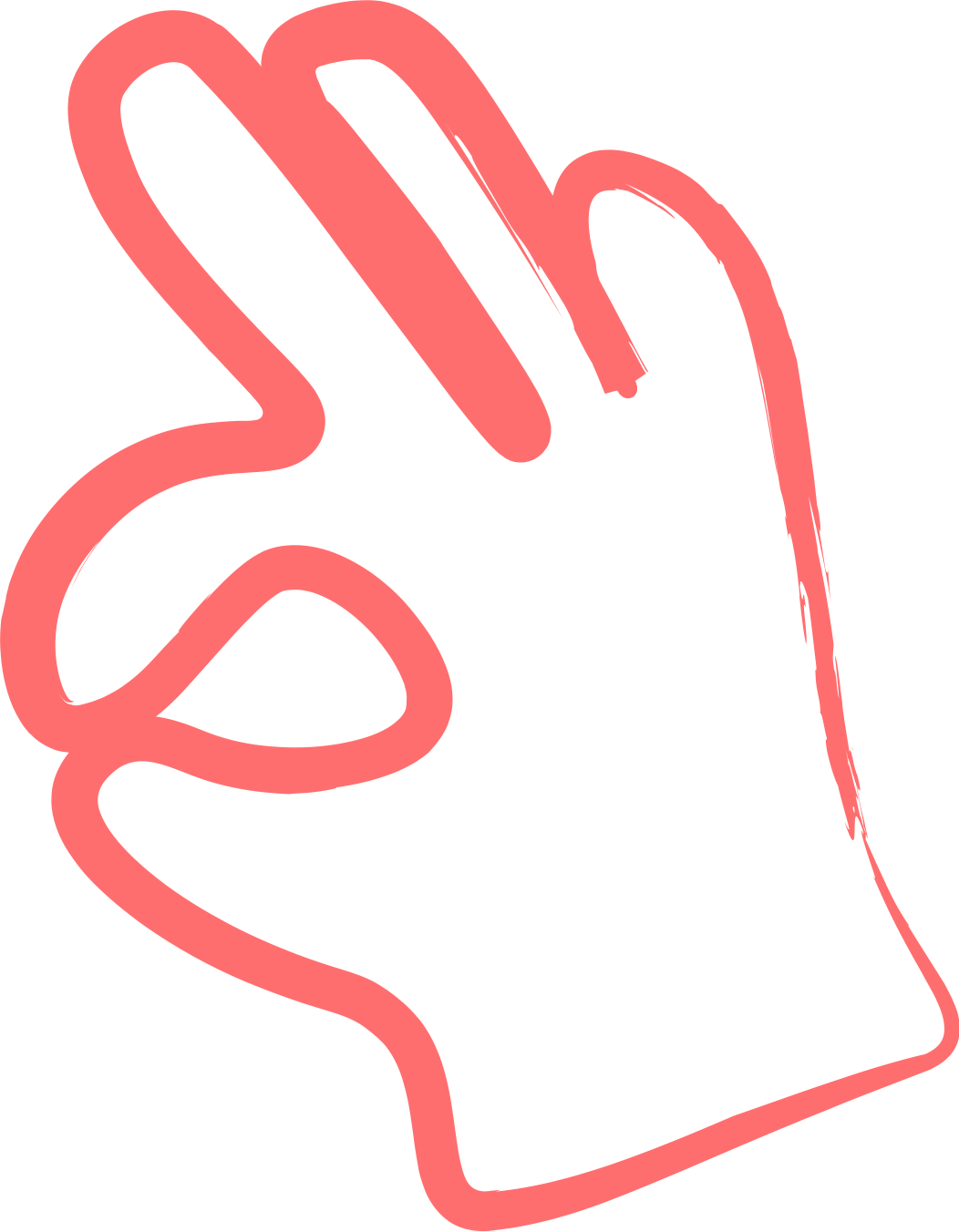 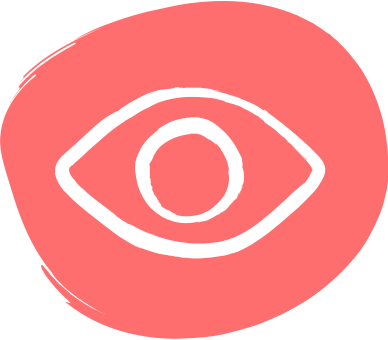 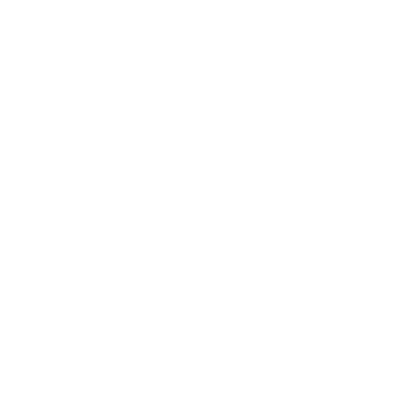 2 min
Läsa
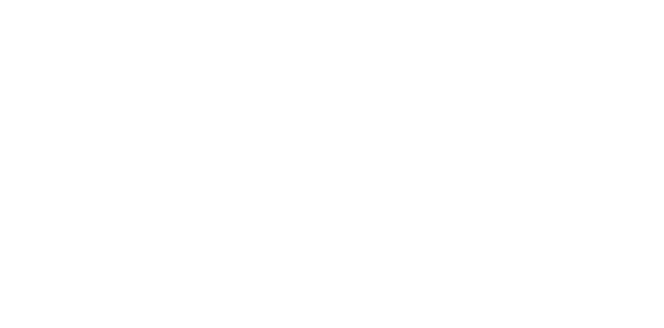 Grupp
Tips!
Tiden - Hur lång tid det tar att införa lösningen beror på er planering av effekter, samverkan och kommunikation. Följ planerna och lita på er process!
Mandat – Att införa lösningen kan kräva godkännande och hjälp av chefer och ledning. Känn er trygga i att ni gjort ert arbete och var inte rädda för att berätta om er lösning och be om hjälp!
Nyttan – Kom ihåg varför ni arbetat fram lösningen och vilka som får nytta av den. Kämpa sista biten för införandet av lösningen och var stolta över er insats!
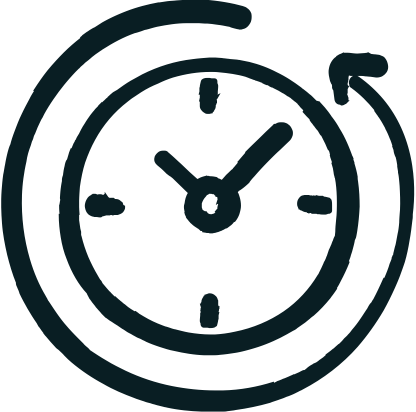 10 min
Enskilt
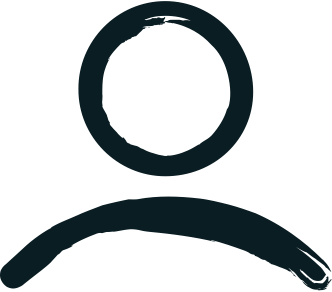 Utveckla
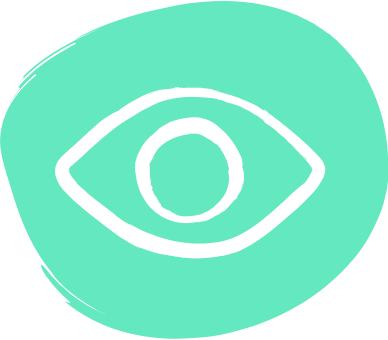 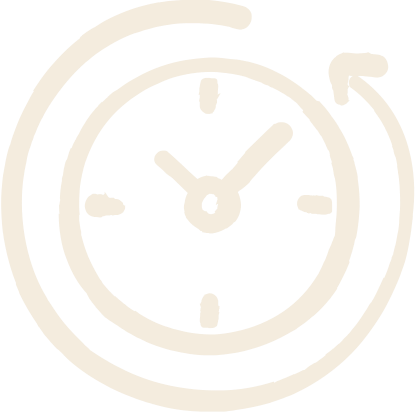 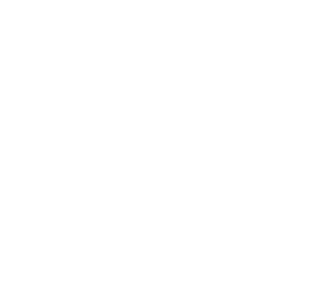 1 min
Läsa
Enskilt
Hur har det gått?
Reflektera och fyll i mallen på nästa sida!
Nu när det har gått en tid är det dags att reflektera över genomförandet. 
Vad har du uppskattat med övningen, finns det något du saknade och vad ser du fram emot i det fortsätta genomförandet. 

Reflektera enskilt över de tre frågorna på nästa sida. Dela sedan med er i gruppen.
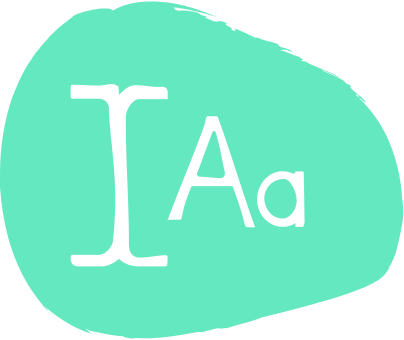 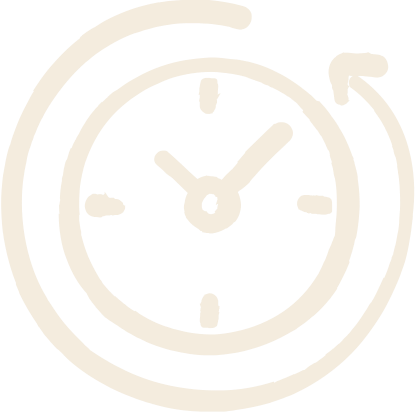 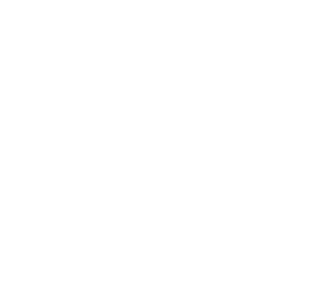 9 min
Skriva
Enskilt
Lärdomar och insikter
Det här uppskattade jag med övningen:
Det här saknade jag med övningen och kommer att åtgärda:
Det här ser jag fram emot att fortsätta genomföra:
Dokumentets syfte
Mer info:
www.hejainnovation.se 
uppsala.se/innovationskraft 
innovation@uppsala.se
Detta dokument är en prototyp av Lärandeprojektet för innovationsledning (2021-2022). 
Ett projekt av Uppsala kommun tillsammans med Helsingborgs stad, och flera andra kommuner. Vinnova finansierade arbetet. 
I vetskap om informationen på denna sida får innehållet delas.
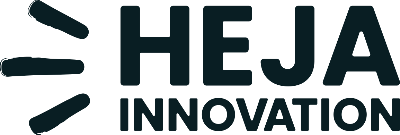 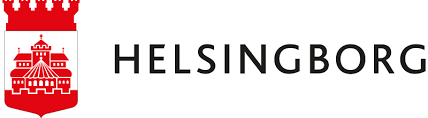 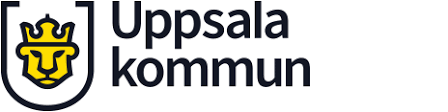 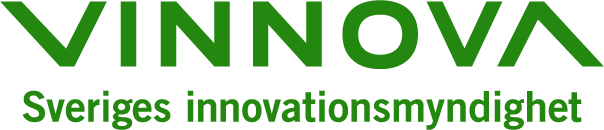